Are You a “Good” Person?
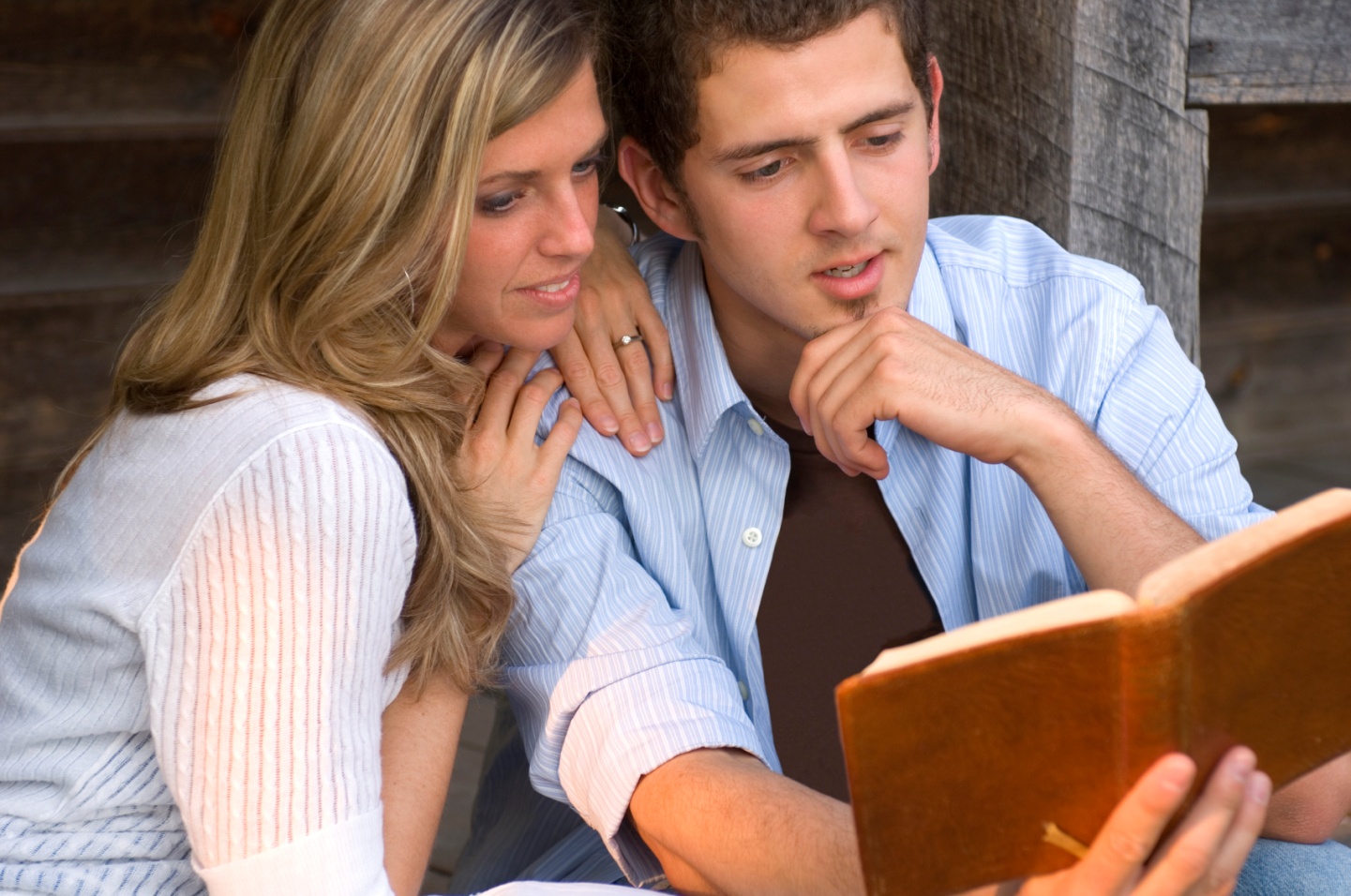 Matthew 19:16-21
Richie Thetford								                              www.thetfordcountry.com
Having Faith in God
Faith in God is the starting point
Hebrews 11:6
Faith in God results in DOING the will of God
Consequences of the view held by the young man
Luke 18:11-13
The one who trusts in God is awareof his own sin and seeks forgiveness
FORGIVENESS
Richie Thetford								                              www.thetfordcountry.com
Good?
“So He said to him,  "Why do you call Me good? No one is good but One, that is, God….” (Matthew 19:17)
Christians realize:
They are not good in theabsolute sense
Absolute goodness isan attribute of Deity
Followers of Christwill try to be good
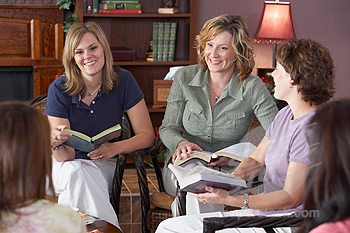 Richie Thetford								                              www.thetfordcountry.com
The Dilemma
“For I know that in me (that is, in my flesh) nothing good dwells; for to will is present with me, but how to perform what is good I do not find. For the good that I will to do, I do not do; but the evil I will not to do, that I practice.
Romans 7:18-19
Our actions do not always measure up to what we have decided to do
Not good enough to deal with sin through our own good deeds
Must realize that each wrong deed separates us from God
Romans 3:23
Richie Thetford								                              www.thetfordcountry.com
The Answer
Christ came to earth tomake atonement for our sins
Gave Himself as a sacrifice for sin
Christians have acknowledgedtheir own sinfulness
With obedient faith –the Christian tries to do the will of God
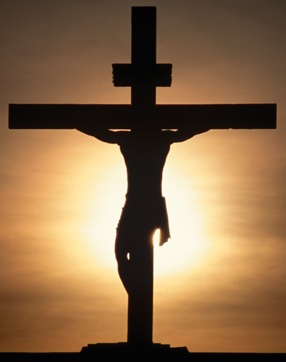 “If we confess our sins, He is faithful and just to forgive us our sins and to cleanse us from all unrighteousness.” (1 John 1:9)
Richie Thetford								                              www.thetfordcountry.com
Conclusion
In order to be “good” in the sightof God, Christ must be trusted
Confess Christ
Matthew 10:32
Be baptized for forgiveness of sins
Acts 2:38
Live faithfully the rest of your life
Luke 9:23
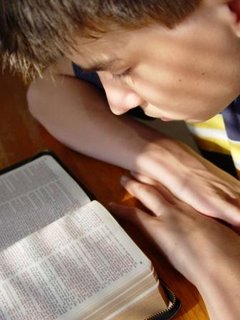 Are You Really A “GOOD” Person?
Richie Thetford								                              www.thetfordcountry.com